ΔΙΑΡΚΕΙΑ
35 Months
ΕΝΑΡΞΗ
ΑΡΙΘΜΟΣ ΣΥΜΒΑΣΗΣ
01.10.2020
2020-1-SE01-KA204-077912
4η ΕΚΔΟΣΗ ΤΟΥ “CRITICAL” ΕΝΗΜΕΡΩΤΙΚΟΥ ΔΕΛΤΙΟΥ
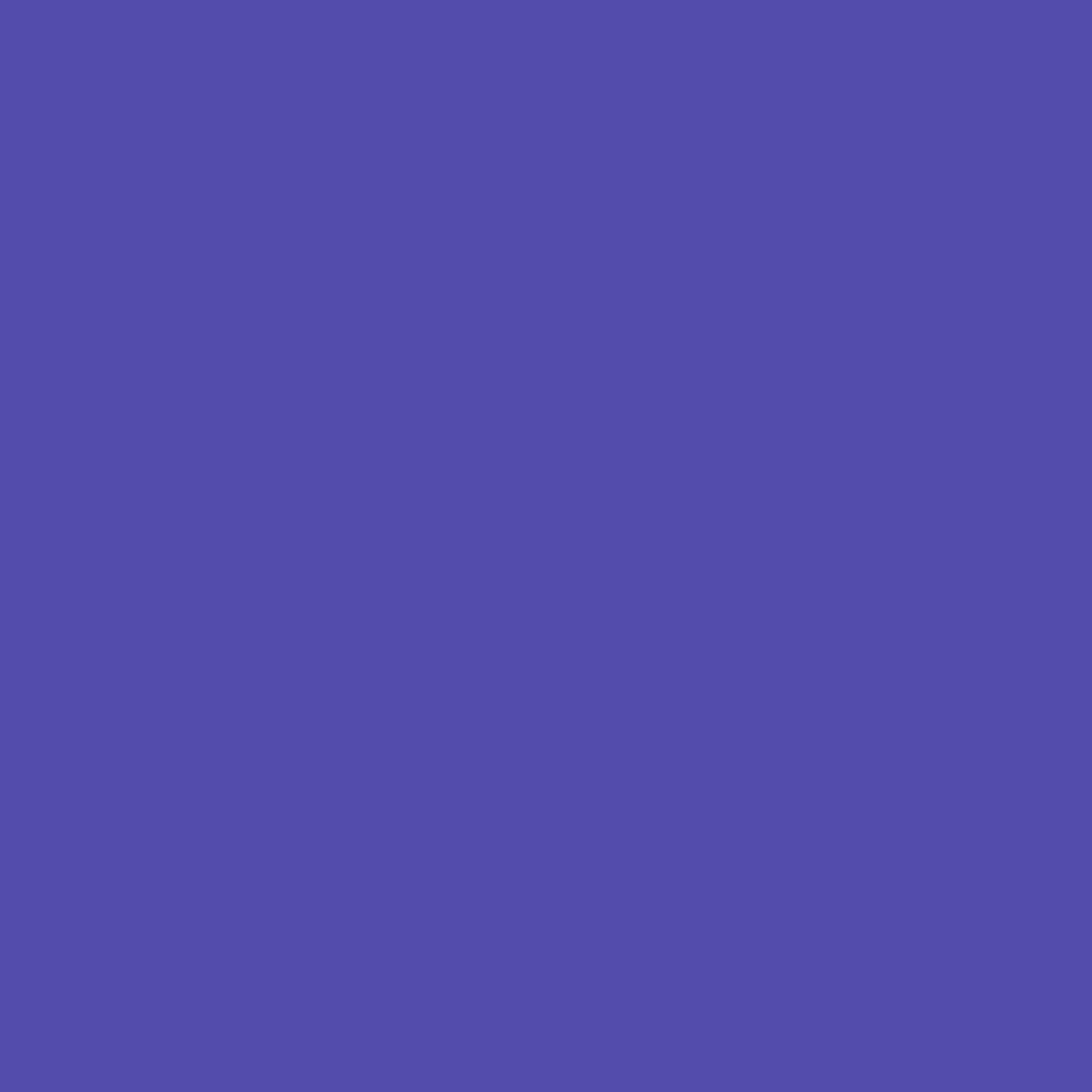 Critical
Ετοιμάστηκε από το Folkuniversitetet  Σουηδία με πληροφορίες από το DIMITRA
ΙΟΥΛΙΟΣ  2023| ΕΝΗΜΕΡΩΤΙΚΟ ΔΕΛΤΙΟ 04
Κρίσιμες πληροφορίες για μετανάστες σχετικά με τη γονική μέριμνα για την προώθηση της κοινωνικής ένταξης.
Σχετικά με το έργο:
Το CRITICAL είναι ένα έργο στρατηγικής εταιρικής σχέσης Erasmus+ διάρκειας 35 μηνών, το οποίο αποσκοπεί στην ανάπτυξη εκπαιδευτικού υλικού που μπορεί να χρησιμοποιηθεί για να βοηθήσει τους μετανάστες και τους πρόσφυγες να κατανοήσουν τις διαφορετικές απόψεις και προοπτικές σχετικά με τη γονική μέριμνα και την υγεία στη χώρα υποδοχής.
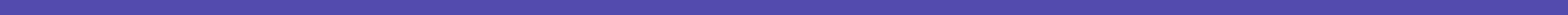 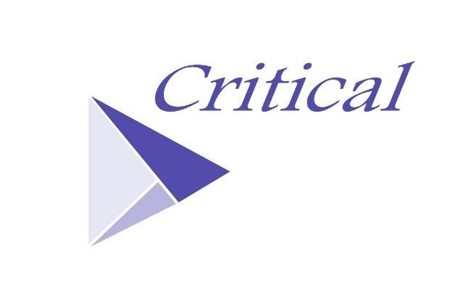 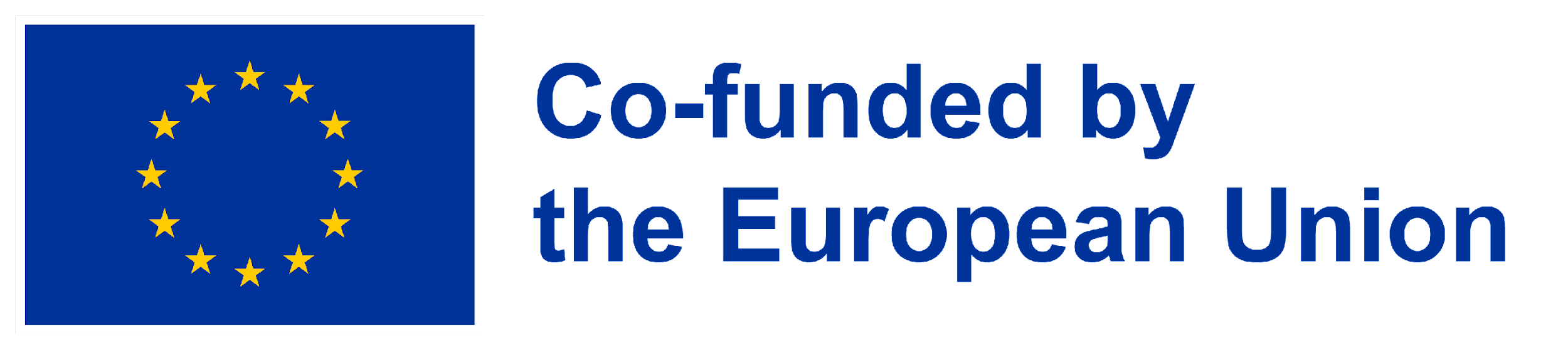 Το έργο αυτό χρηματοδοτήθηκε με την υποστήριξη της Ευρωπαϊκής Επιτροπής. Η παρούσα ανακοίνωση δημοσίευσης αντανακλά μόνο τις απόψεις του συγγραφέα και η Επιτροπή δεν φέρει ευθύνη για οποιαδήποτε χρήση των πληροφοριών που περιέχονται σε αυτήν.
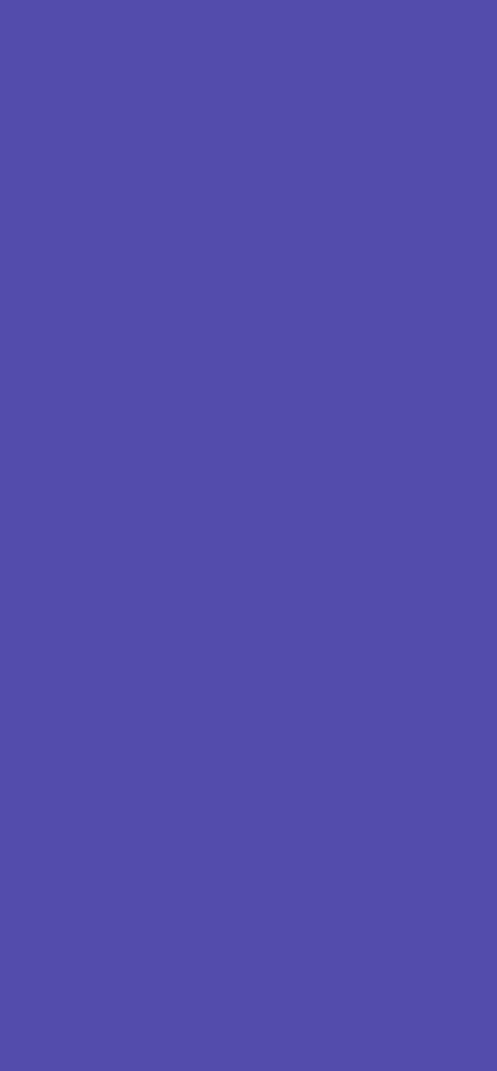 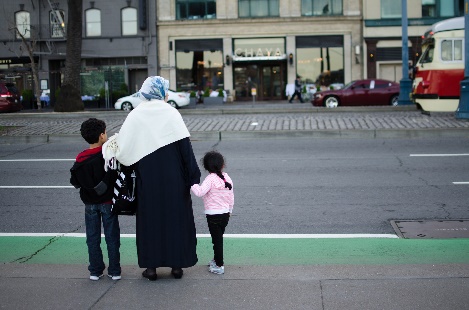 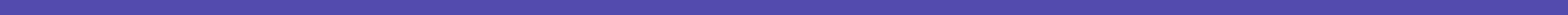 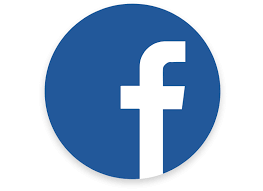 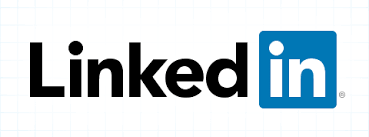 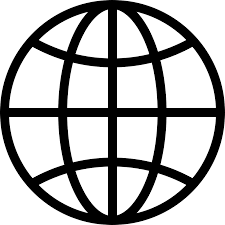 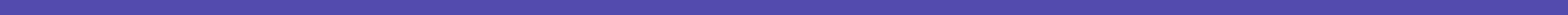 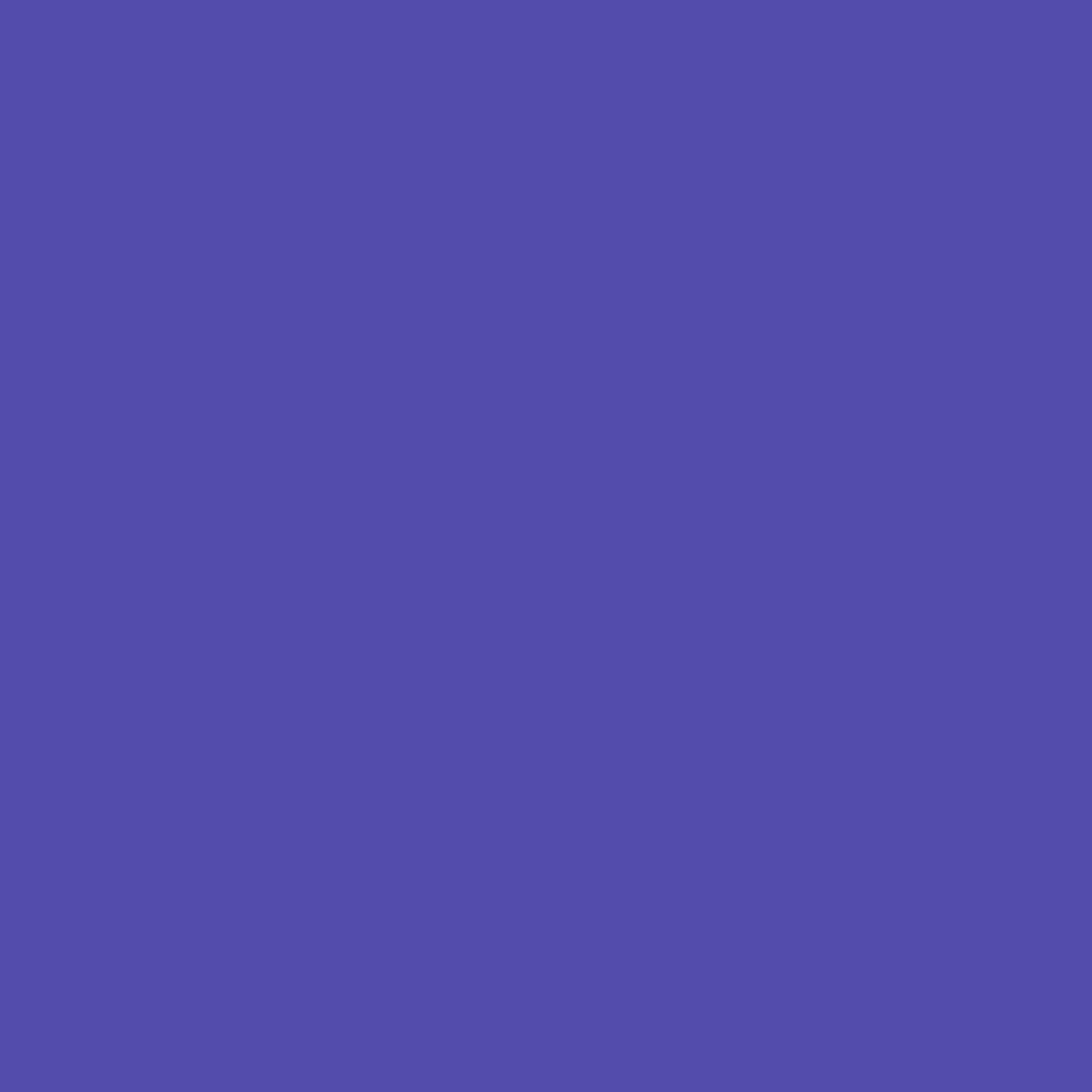 CRITICAL ΤΕΛΙΚΟ ΣΥΝΕΔΡΙΟ

Το κρίσιμο συνέδριο διοργανώθηκε ως μια εκδήλωση πρόσωπο με πρόσωπο την 1η Ιουλίου στην Αθήνα, στο Impact House Athens, έναν χώρο εκδηλώσεων στο κέντρο της Αθήνας, έτσι ώστε να διευκολυνθεί η πρόσβαση σε όλους τους σχετικούς φορείς, τα ενδιαφερόμενα μέρη και τα άτομα και να εμπλακούν άμεσα με τα αποτελέσματα του έργου. Το συνέδριο διοργανώθηκε αυτοπροσώπως επιτρέποντας την επιτυχή μεταφορά γνώσεων. Η μεθοδολογία Critical επιδείχθηκε με τη συμμετοχή των ενδιαφερόμενων φορέων, οδηγώντας σε δικτύωση και εποικοδομητικές συζητήσεις και ανατροφοδότηση από τους συμμετέχοντες. Η εκδήλωση ξεκίνησε με μια συνεδρία ολομέλειας και στη συνέχεια ακολούθησε ένα εργαστήριο σχετικά με τη δοκιμή του παιχνιδιού Critical.
ΙΟΥΛΙΟΣ  2023| ΕΝΗΜΕΡΩΤΙΚΟ ΔΕΛΤΙΟ 04
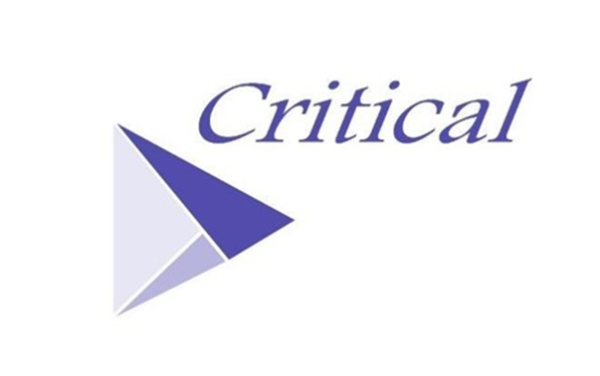 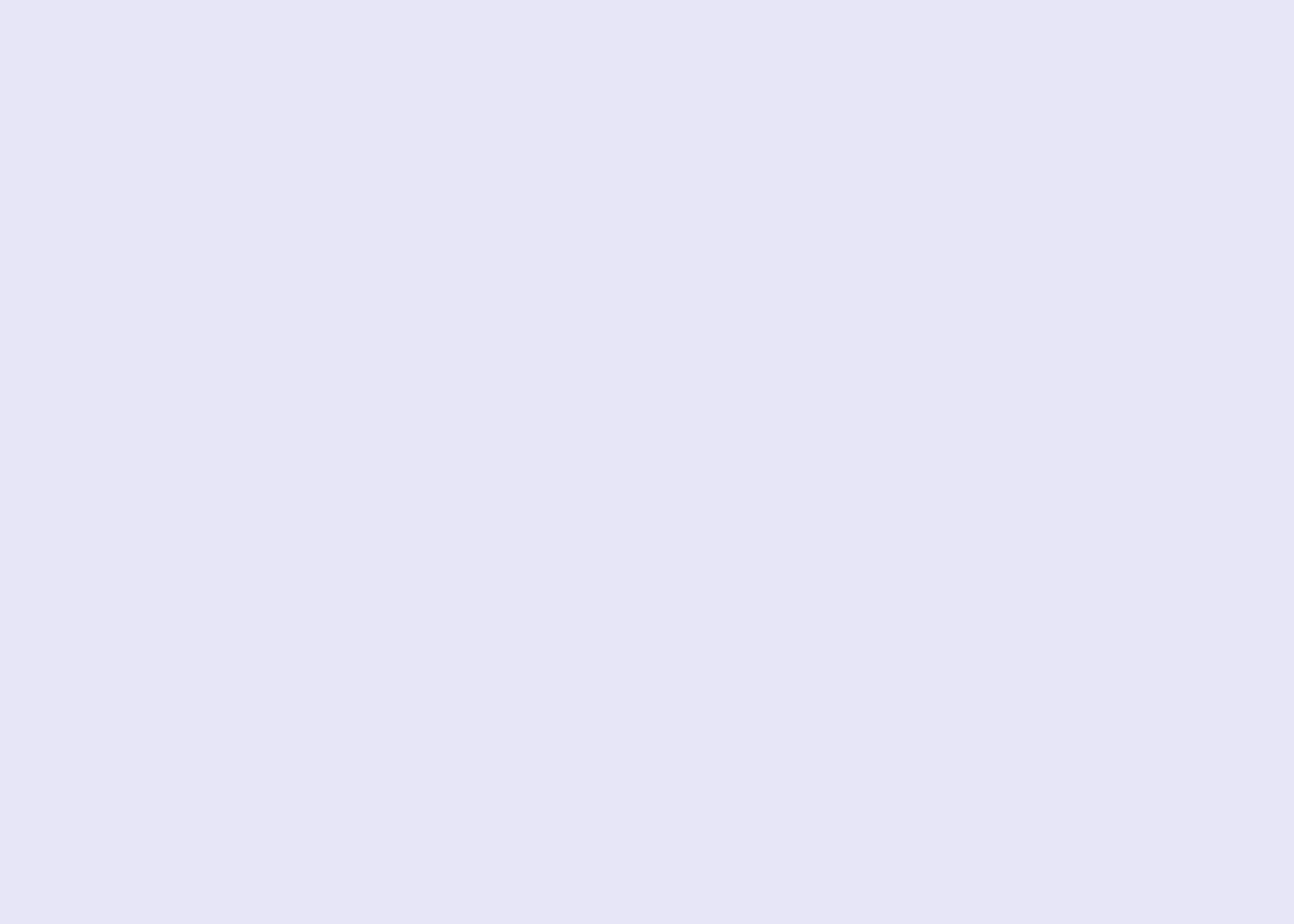 ΤΕΛΙΚΟ ΣΥΝΕΔΡΙΟ ΑΘΗΝΑ 1η ΙΟΥΛΙΟΥ 2023
Το έργο CRITICAL χρηματοδοτήθηκε με την υποστήριξη της Ευρωπαϊκής Επιτροπής
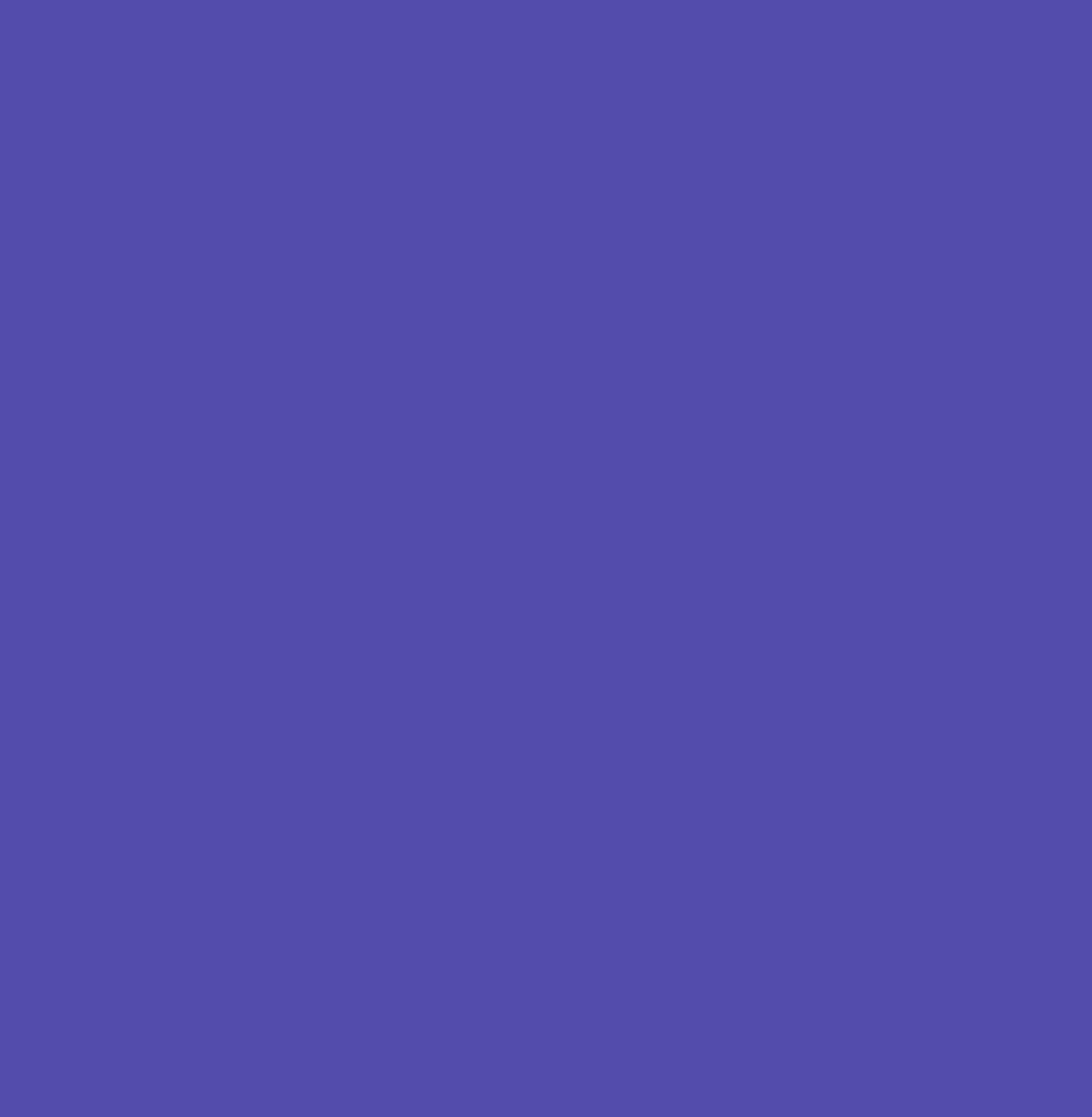 Η εκδήλωση οργανώθηκε σε μια ολομέλεια με όλους τους συμμετέχοντες, όπου παρουσιάστηκε το έργο και τα αποτελέσματά του και στη συνέχεια οι συμμετέχοντες έλαβαν μέρος σε ένα εργαστήριο, όπου είχαν την ευκαιρία να δοκιμάσουν το παιχνίδι Critical. Συζητήθηκαν βέλτιστες πρακτικές και παραδείγματα από διάφορες χώρες της ΕΕ για να δοθεί μια ευρύτερη προοπτική για λύσεις στις υπάρχουσες προκλήσεις στην ΕΕ. Επίσης, συζητήθηκε διεξοδικά η διαδικτυακή πλατφόρμα αλληλεπιδραστικής μάθησης καθώς και η καινοτόμος μεθοδολογία που συμβάλλει στην ενίσχυση των βασικών γλωσσικών δεξιοτήτων των προσφύγων και των μεταναστών και δόθηκε ανατροφοδότηση. Τέλος, η εκδήλωση είχε τον χαρακτήρα της δικτύωσης με διάφορους ενδιαφερόμενους φορείς
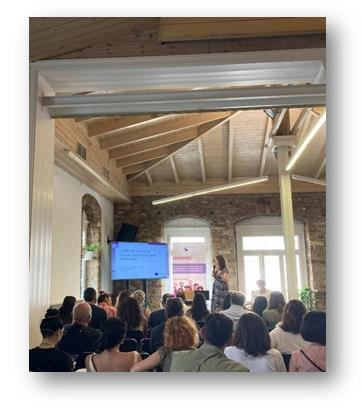 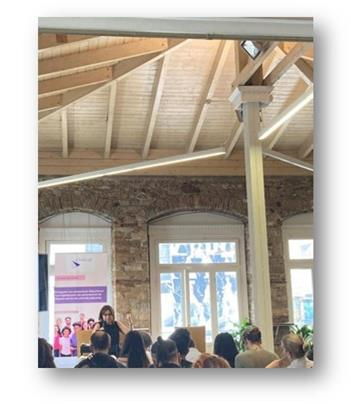 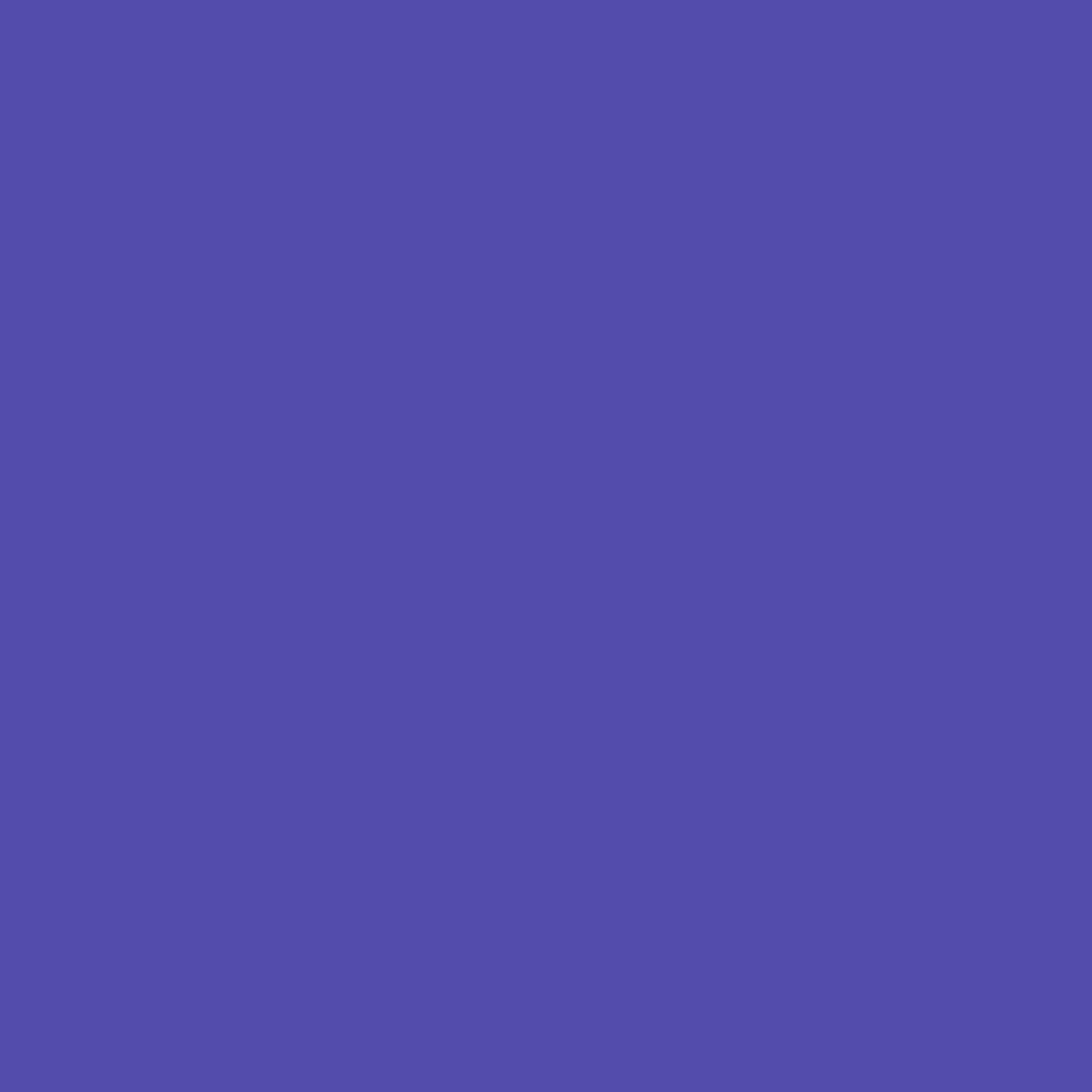 ΙΟΥΛΙΟΣ  2023| ΕΝΗΜΕΡΩΤΙΚΟ ΔΕΛΤΙΟ 04
ΤΕΛΙΚΟ ΣΥΝΕΔΡΙΟ ΑΘΗΝΑ 1η ΙΟΥΛΙΟΥ 2023
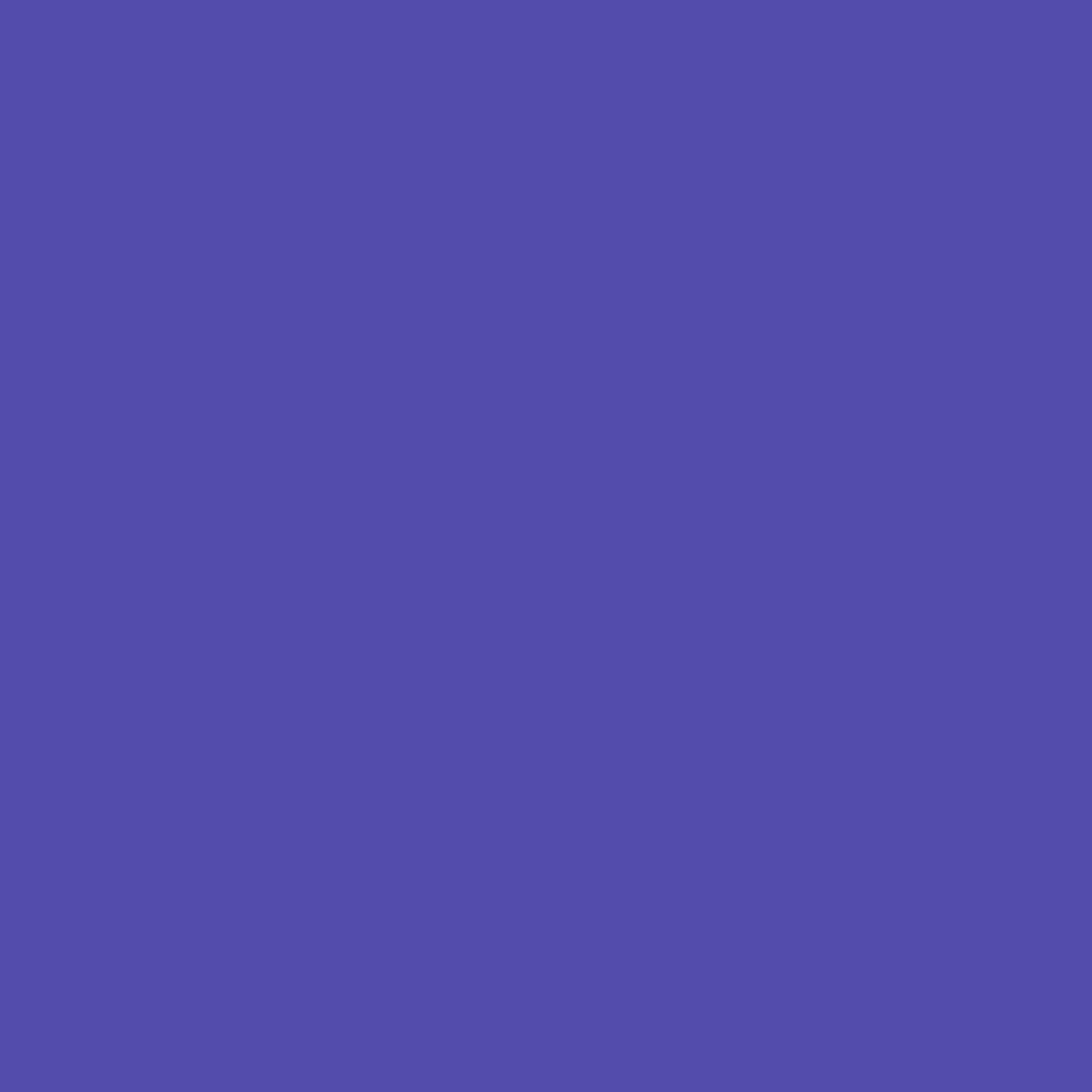 .
ΣΥΜΜΕΤΕΧΟΝΤΕΣ 
Η συμμετοχή στην εκδήλωση εξασφαλίστηκε μέσω μιας προ-γραμμικής εγγραφής από μια μεγάλη ΜΚΟ, την Κοινωφελή ΕΚΑΒ (ελληνικό ακρωνύμιο της "Ελληνικής Μονάδας Αρωγής Κοινωνικής Πρόνοιας", το Εθνικό Κέντρο Άμεσης Βοήθειας του δημόσιου συστήματος υγείας], η οποία είναι μια μεγάλη και ανεξάρτητη κοινωνική οργάνωση με στόχο την καταπολέμηση κάθε μορφής κοινωνικού αποκλεισμού στην Ελλάδα. Το ΚΟΙΝΩΝΙΚΟ ΕΚΑΒ ενεργεί μέσω κινητών ομάδων, παρέχοντας άμεση υγειονομική, ψυχολογική και κοινωνική φροντίδα, στο ίδιο το σημείο όπου εντοπίζονται οι άνθρωποι που έχουν ανάγκη και θεωρείται μεγάλης σημασίας όσον αφορά τον αντίκτυπο και τη βιωσιμότητα του έργου μας. Στο Συνέδριο συμμετείχαν επιπλέον φορείς από οργανώσεις εκπαίδευσης ενηλίκων, υπηρεσίες ένταξης προσφύγων, υπηρεσίες απασχόλησης και επαγγελματίες που συνεργάζονται με φορείς προσφύγων και ένταξης.
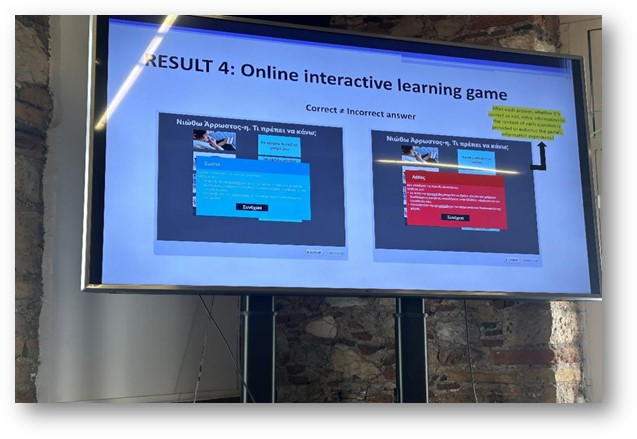 ΣΥΜΠΕΡΑΣΜΑΤΑ ΚΑΙ ΠΑΡΑΤΗΡΗΣΕΙΣ
Η εκδήλωση σε γενικές γραμμές ανταποκρίθηκε στους προκαθορισμένους στόχους της και στις προσδοκίες των συμμετεχόντων. Οι συνολικές εντυπώσεις από την εκδήλωση ήταν πραγματικά θετικές. Οι διαπιστώσεις αυτές ήταν ικανοποιητικές για , δεδομένου ότι η εκδήλωση έχει θετικό αντίκτυπο στους εκπαιδευτές, τους φροντιστές, τους προπονητές που υποστηρίζουν πρόσφυγες και μετανάστες κ.λπ. Κατά τη διάρκεια της πολλαπλασιαστικής εκδήλωσης, οι συμμετέχοντες συμφώνησαν ότι τα αποτελέσματα που αναπτύχθηκαν και η μεθοδολογία Critical, το υλικό που αναπτύχθηκε καθώς και η διαδικτυακή πλατφόρμα αλληλεπιδραστικής μάθησης Critical θα μπορούσαν να συμβάλουν στην ενδυνάμωση και την κοινωνική ένταξη των γονέων προσφύγων και μεταναστών και στην ενίσχυση των βασικών γλωσσικών δεξιοτήτων τους.
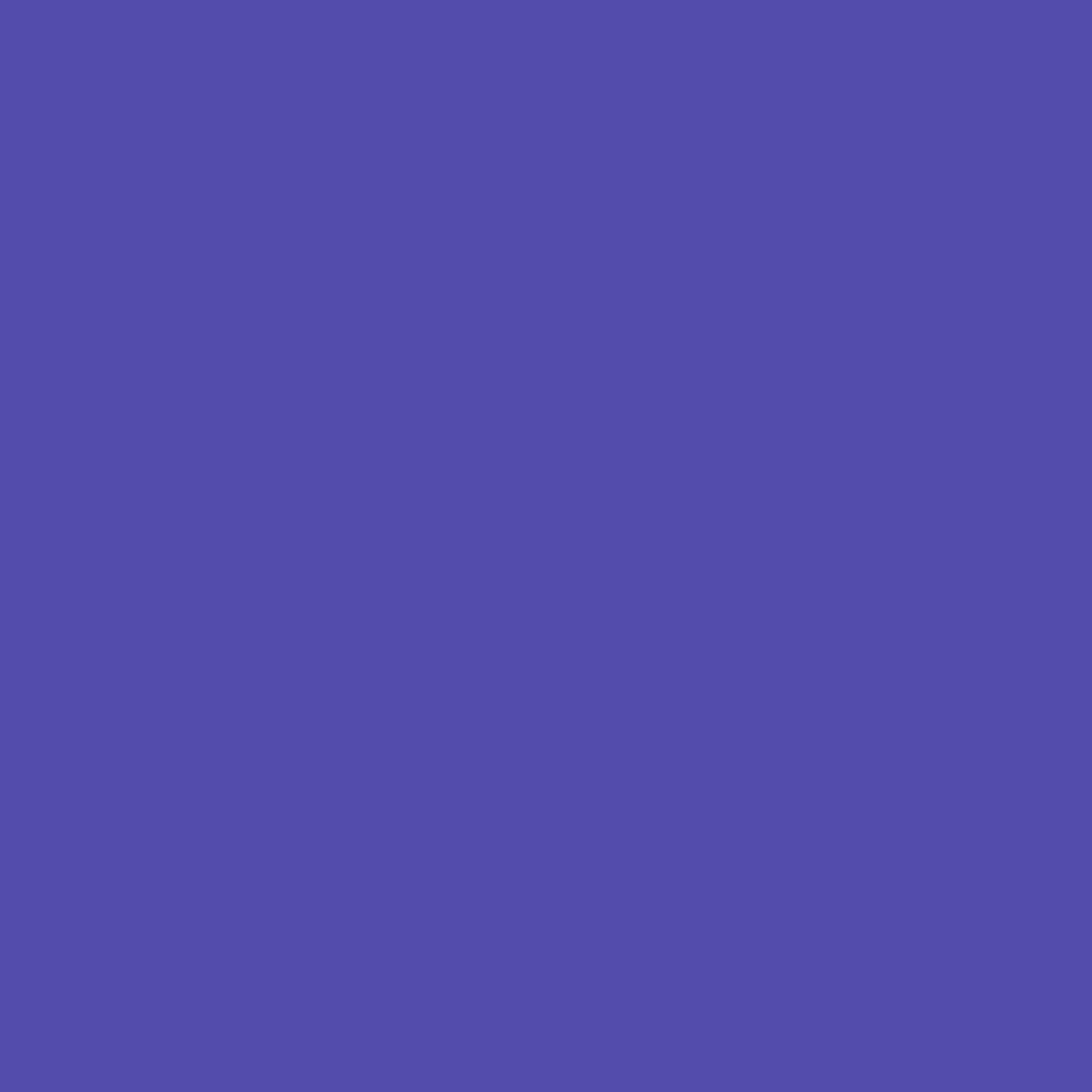 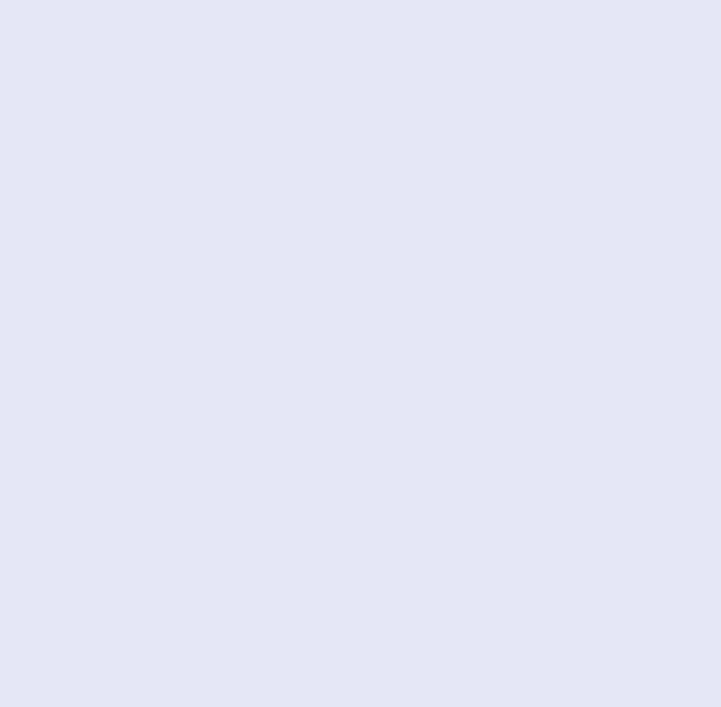 ΣΥΝΤΟΝΙΣΤΗΣ:
FOLK UNIVERSITETET
www.folkuniversitetet.se 
Maria.ahlen@folkuniversitetet.se
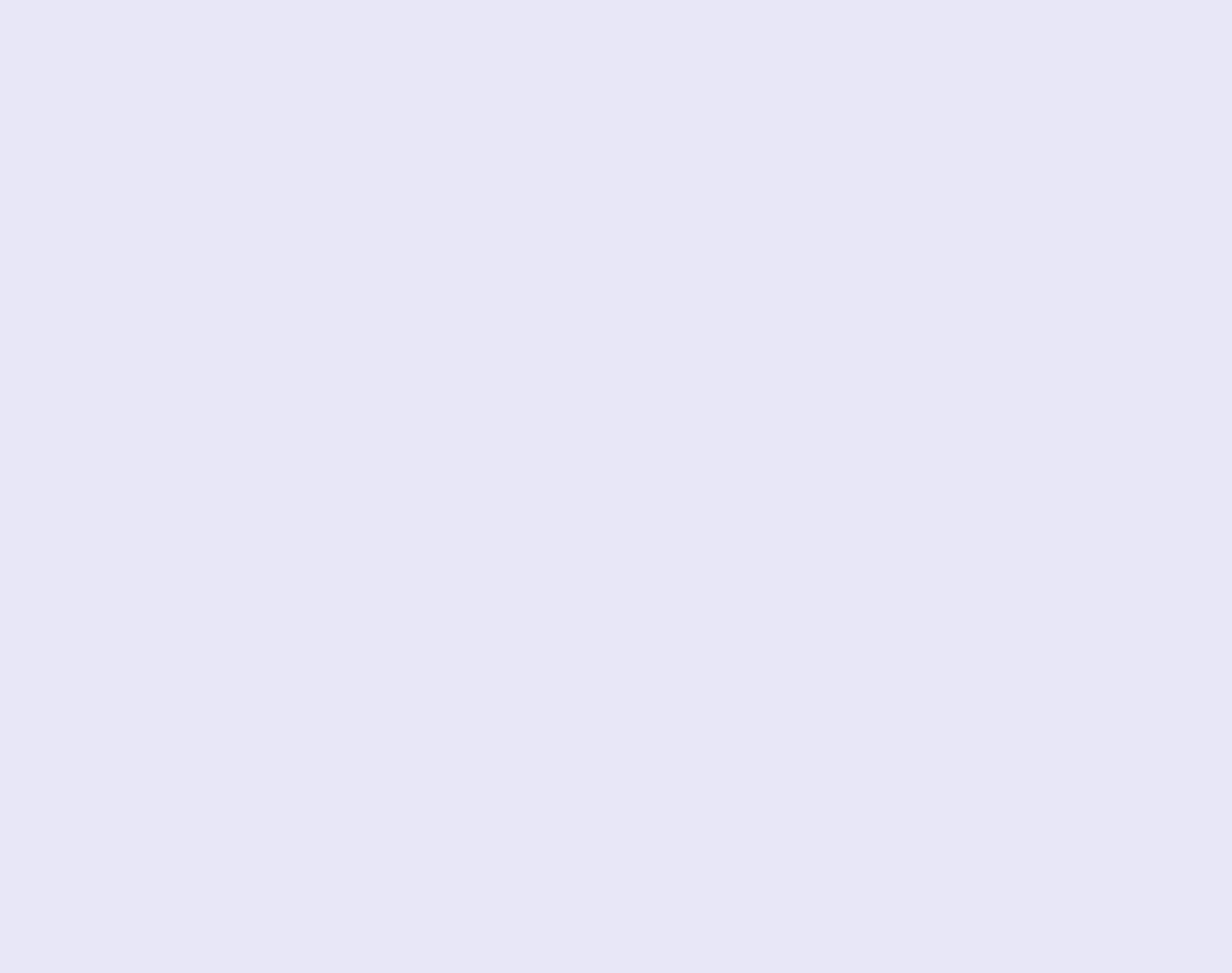 ΕΤΑΙΡΟΙ: 
DIMITRA Educational Organization - ΕΛΛΑΔΑ
www.iekdimitra.gr
anastasopoulou@dimitra.gr 

FISPE - ΓΑΛΛΙΑ
www.fispe.fr 
helene.ardisson@fispe.fr

PROMEA - Hellenic Society for the Promotion of Research and Development Methodologies - ΕΛΛΑΔΑ
www.promea.gr
projects@promea.gr
ΙΟΥΛΙΟΣ  2023| ΕΝΗΜΕΡΩΤΙΚΟ ΔΕΛΤΙΟ 04
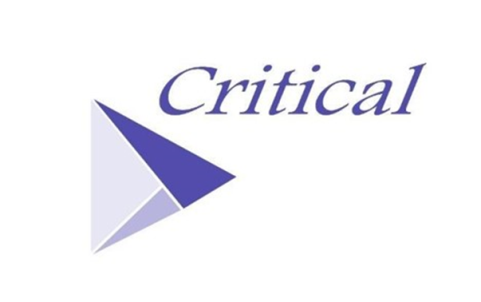 Η ΟΜΑΔΑ ΤΟΥ ΕΡΓΟΥ
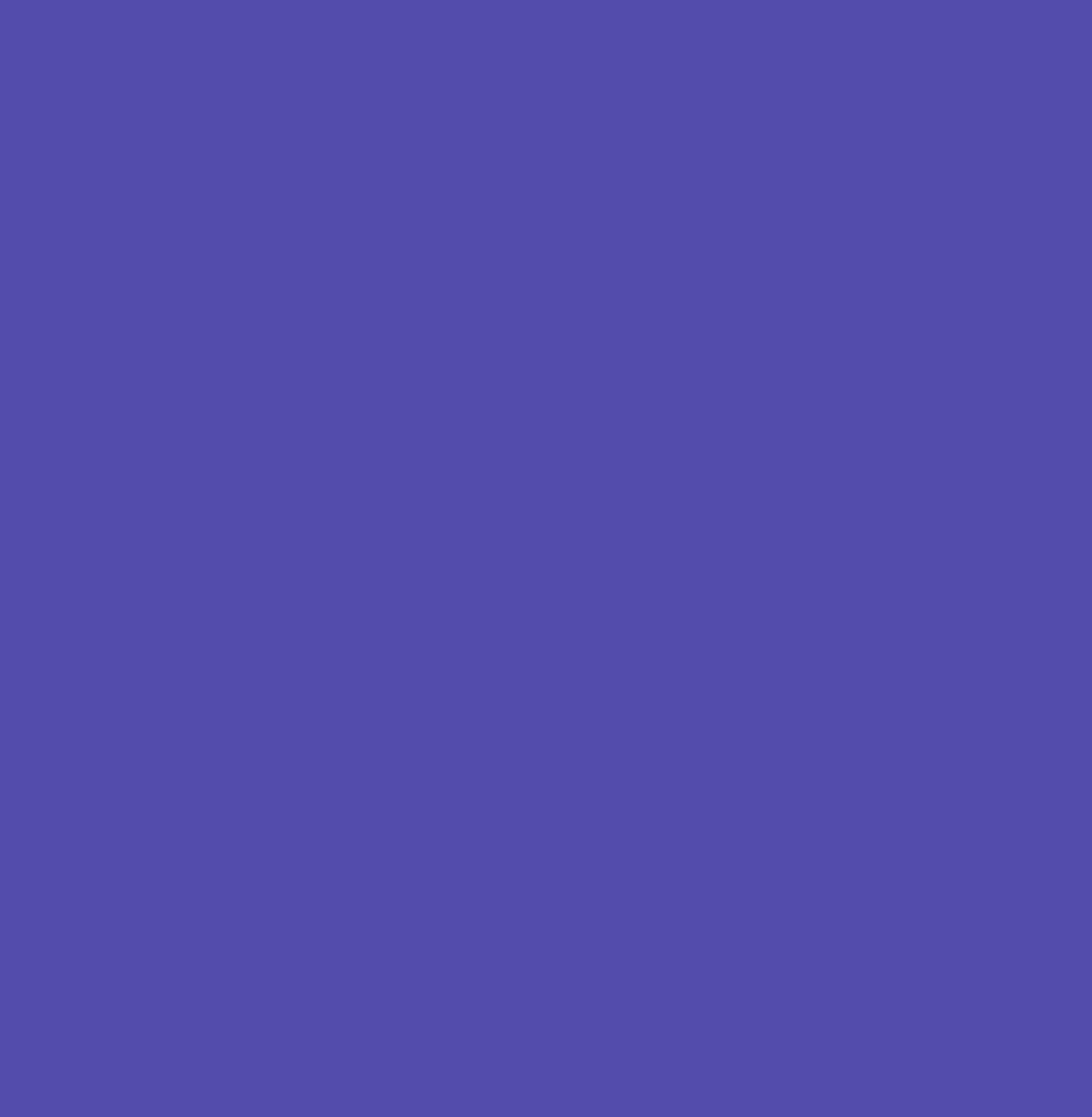 ΣΤΟ ΈΡΓΟ ΣΥΜΜΕΤΈΧΟΥΝ 4 ΕΤΑΊΡΟΙ ΑΠΌ 3 ΕΥΡΩΠΑΪΚΈΣ ΧΏΡΕΣ, ΣΧΗΜΑΤΊΖΟΝΤΑΣ ΜΙΑ ΔΙΑΚΡΑΤΙΚΉ ΕΤΑΙΡΙΚΉ ΣΧΈΣΗ ΣΥΝΕΡΓΑΣΊΑΣ.
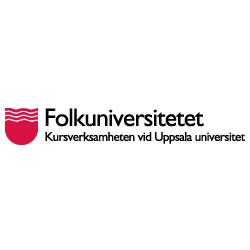 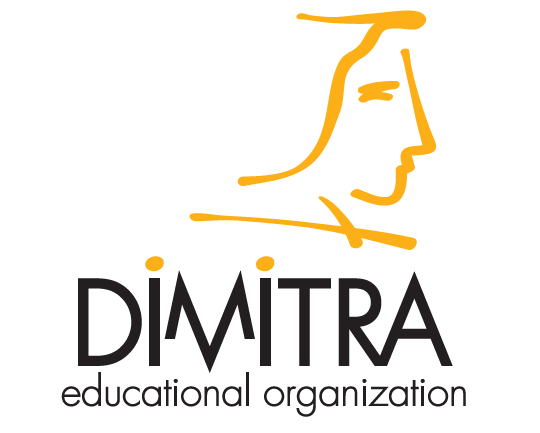 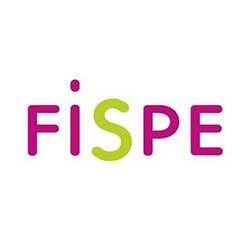 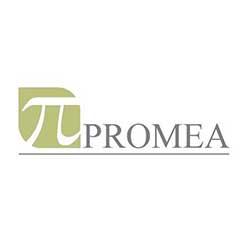 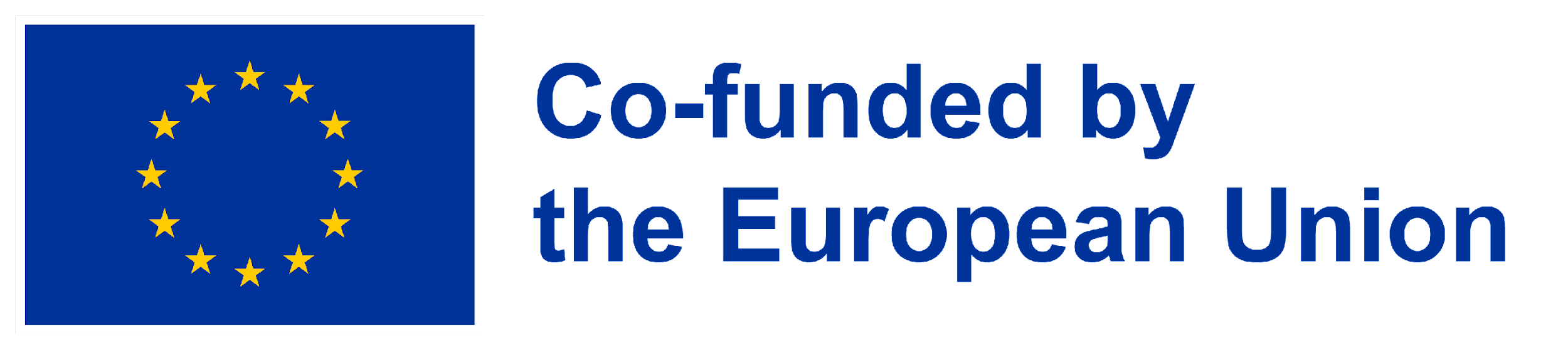 Το έργο αυτό χρηματοδοτήθηκε με την υποστήριξη της Ευρωπαϊκής Επιτροπής. Η παρούσα ανακοίνωση δημοσίευσης αντανακλά μόνο τις απόψεις του συγγραφέα και η Επιτροπή δεν φέρει ευθύνη για οποιαδήποτε χρήση των πληροφοριών που περιέχονται σε αυτήν.